Презентация занятия по ФЭМП с использованием ИКТ в подготовительной группена тему: «Занимательная математика»
Подготовила: Пронь Е.Г.
Здравствуйте, ребята.
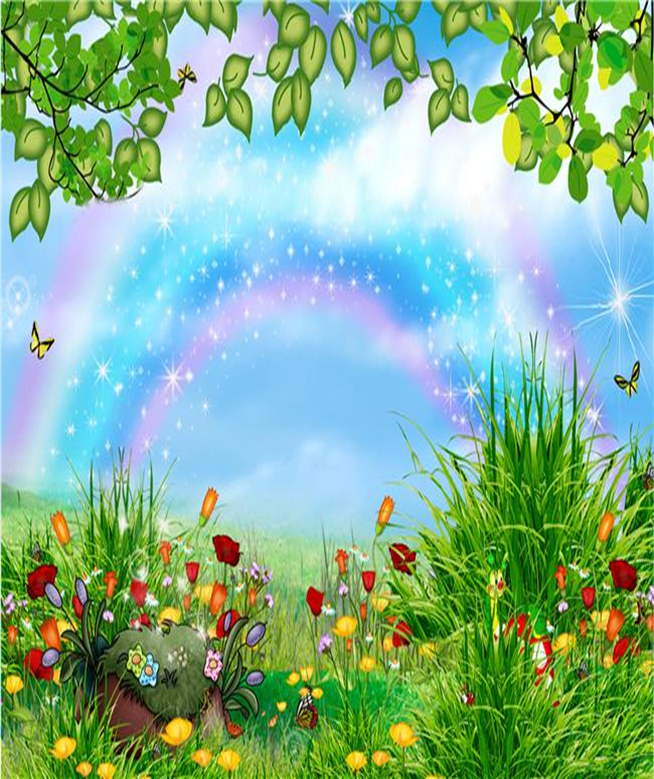 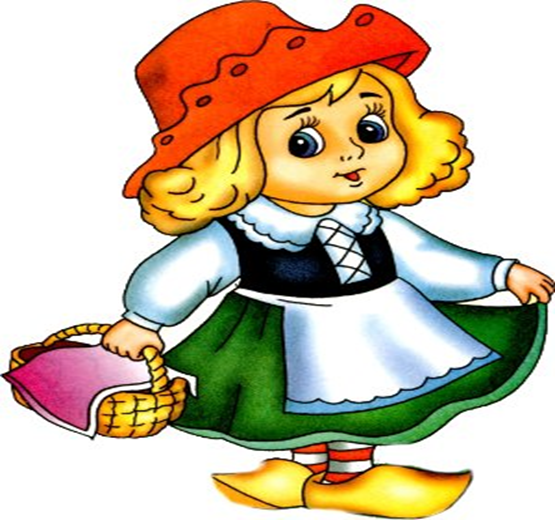 Мама напекла блинов для бабушки и отправила меня к ней в гости.
И я  приглашаю вас на прогулку по волшебному лесу. На пути в лес я встретила Мудрого Филина, а  он пропускает в лес, только если решишь его задачки. Вы поможете мне?
Задача № 1.
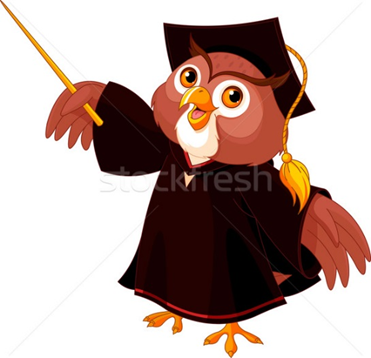 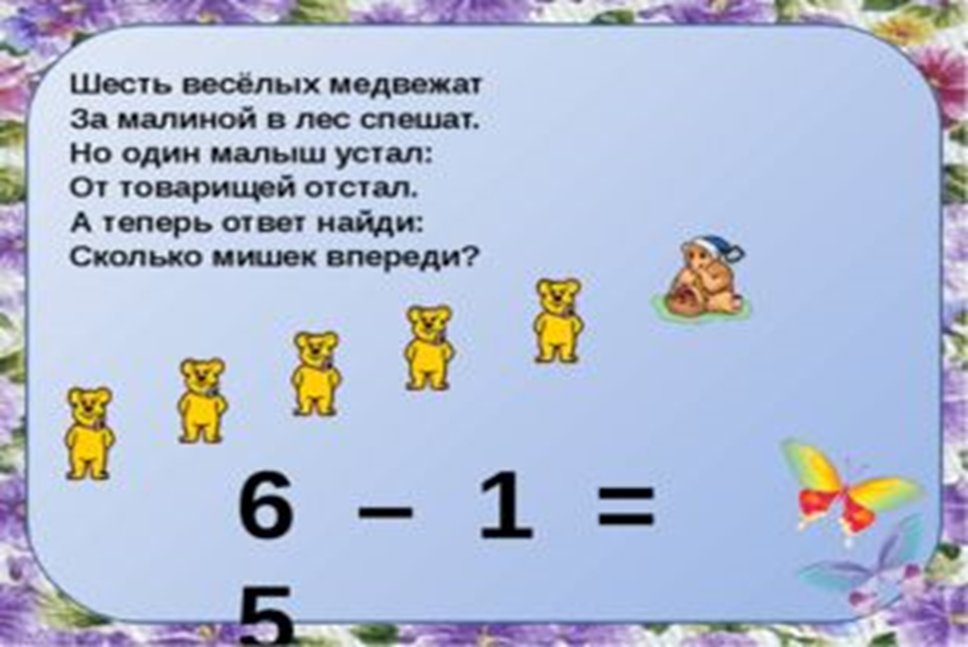 6-1= 5
Задача №2
5+2 =7
Второе задание:
Составь и реши задачу.
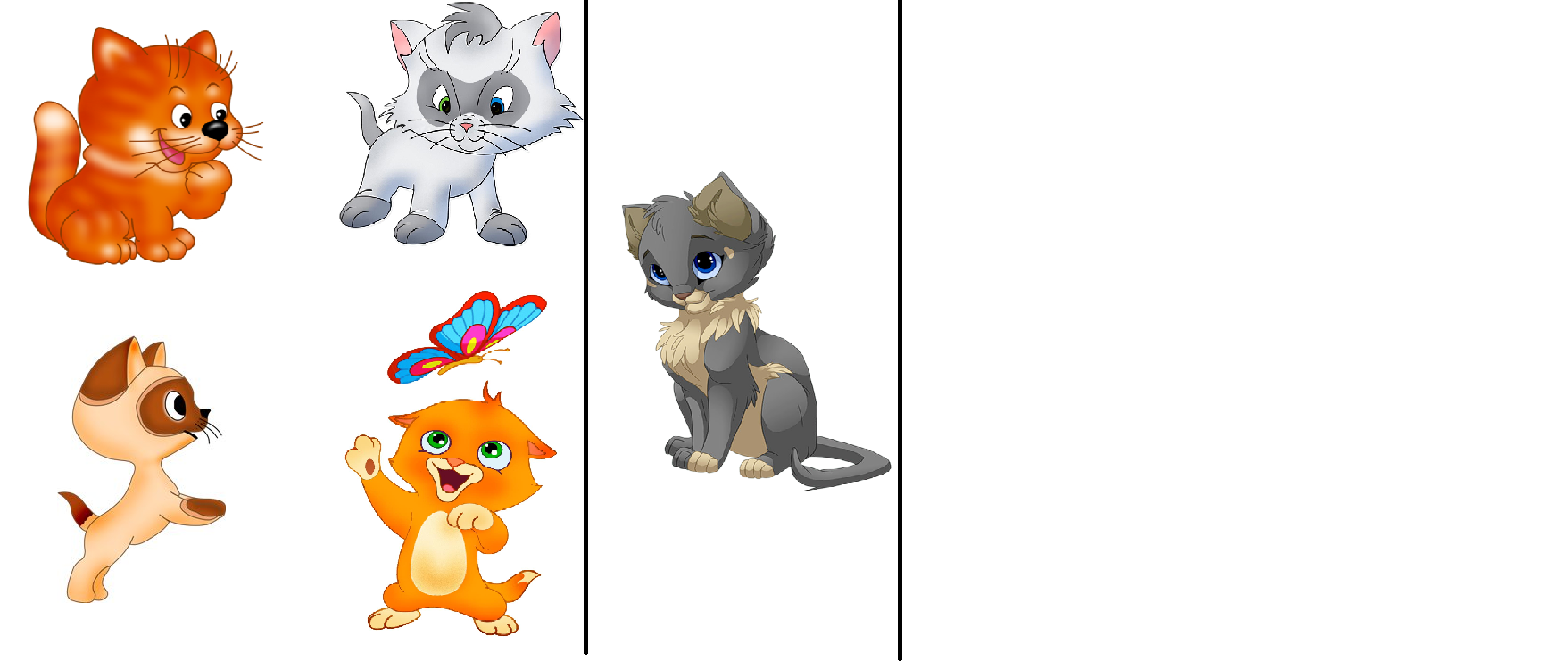 ?
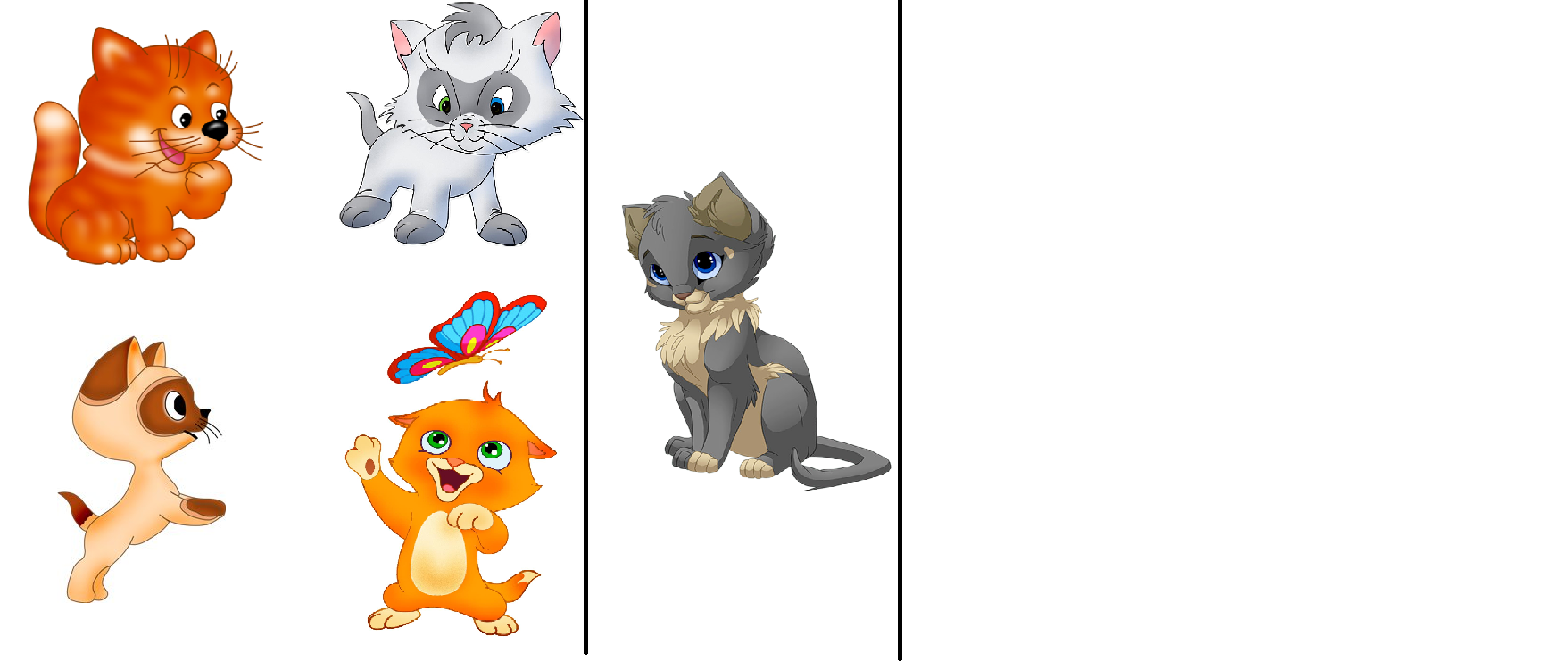 5
?
2
?
9
7+2=9
4-3=1
Третье задание: Выполни графический 	диктант.
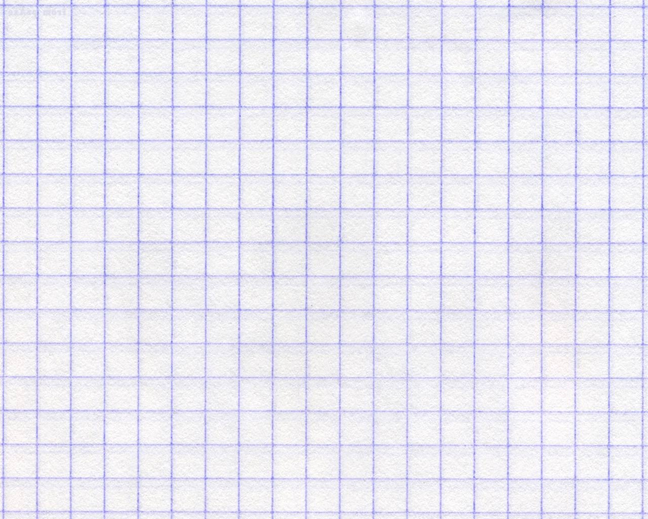 Четвертое задание: Помоги Красной Шапочке пройти правильно лабиринт.
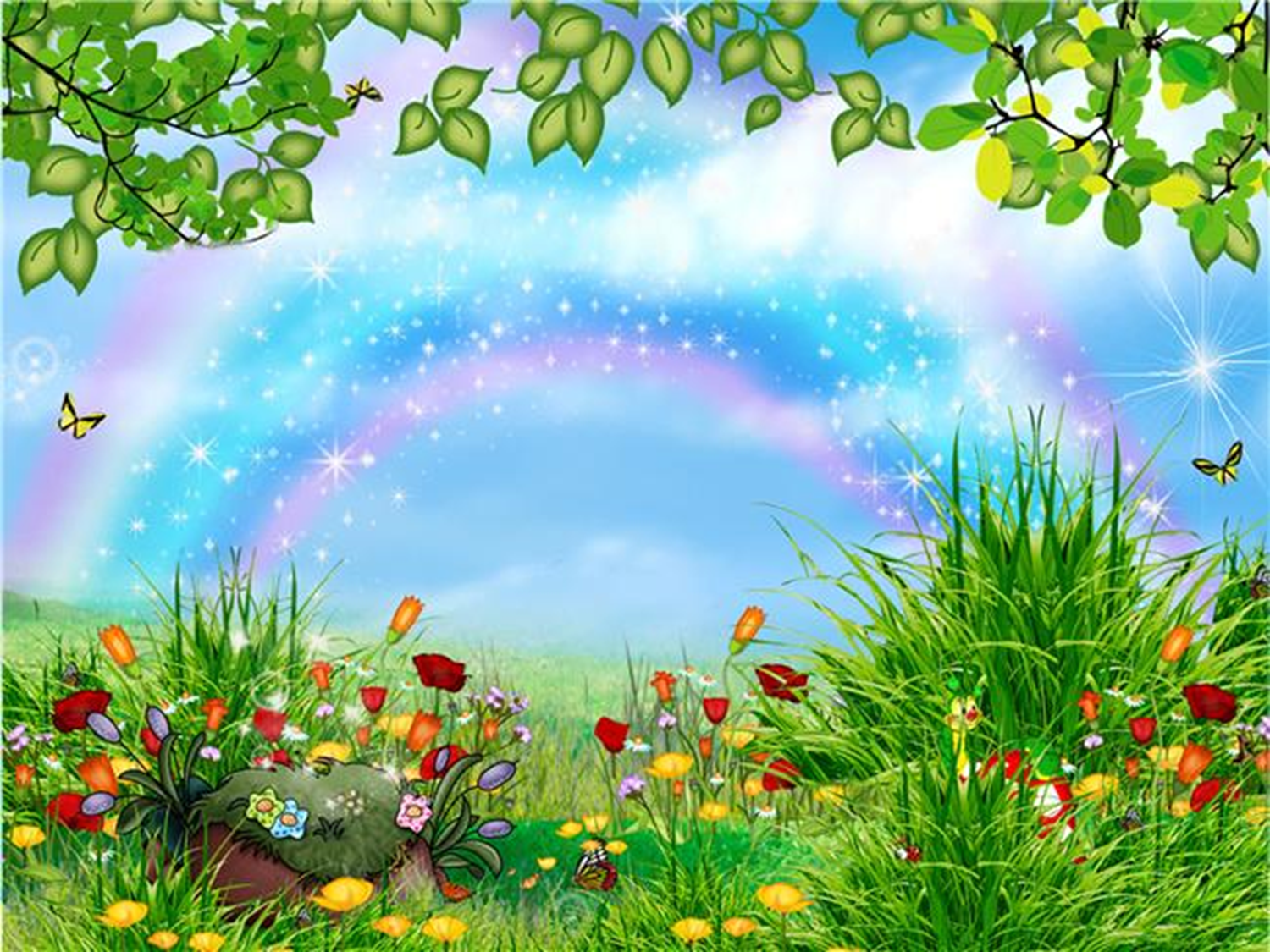 Спасибо вам, ребята, до новых встреч!
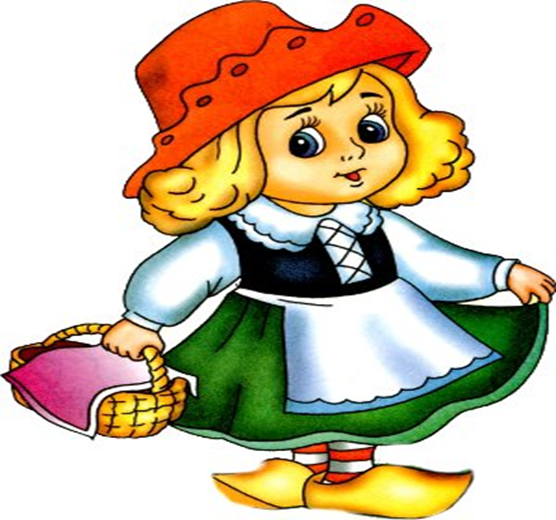